Aber Careers
Your Service/Your Future

Careers outside of computing

Bev Herring
Careers Consultant – IMPACS
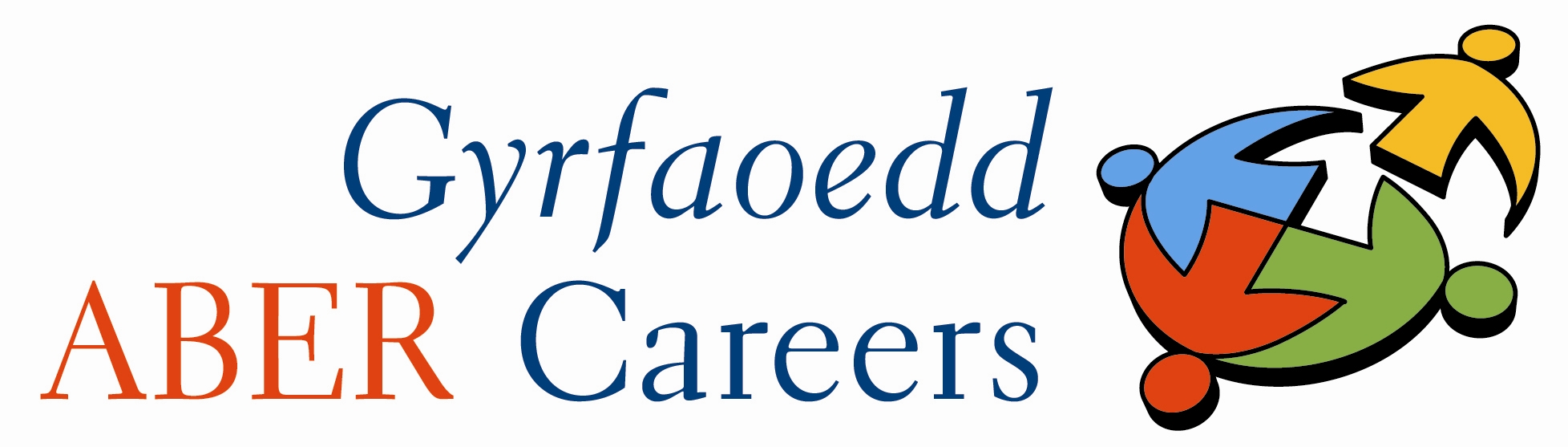 Today’s focus
Sectors that employ IT graduates
Various roles you may not have considered
Research tools
Focus on teaching
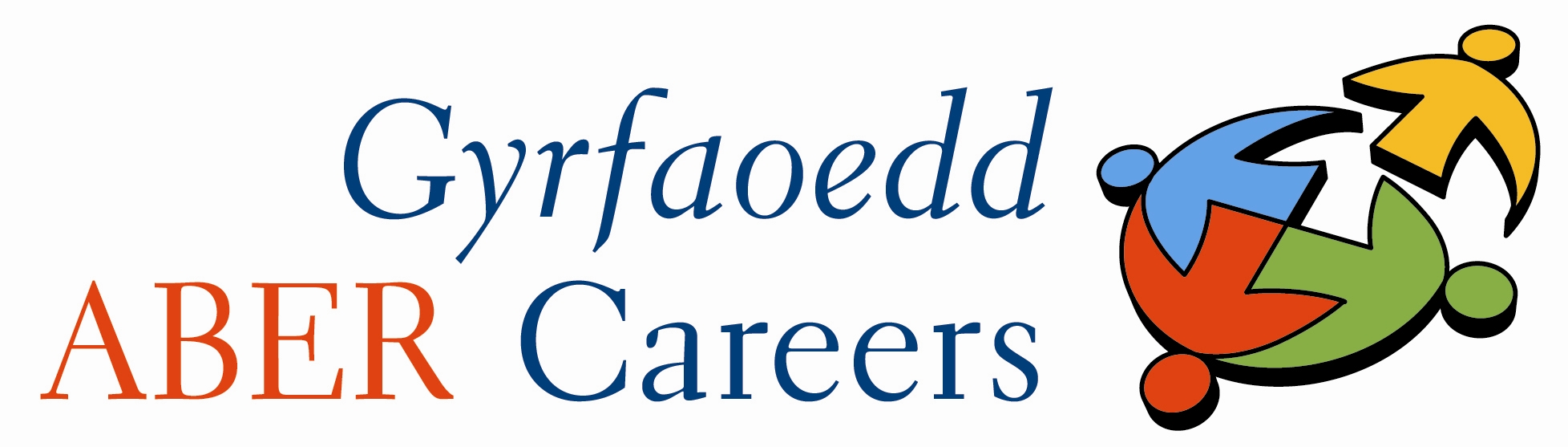 Who might employ computer science graduates?
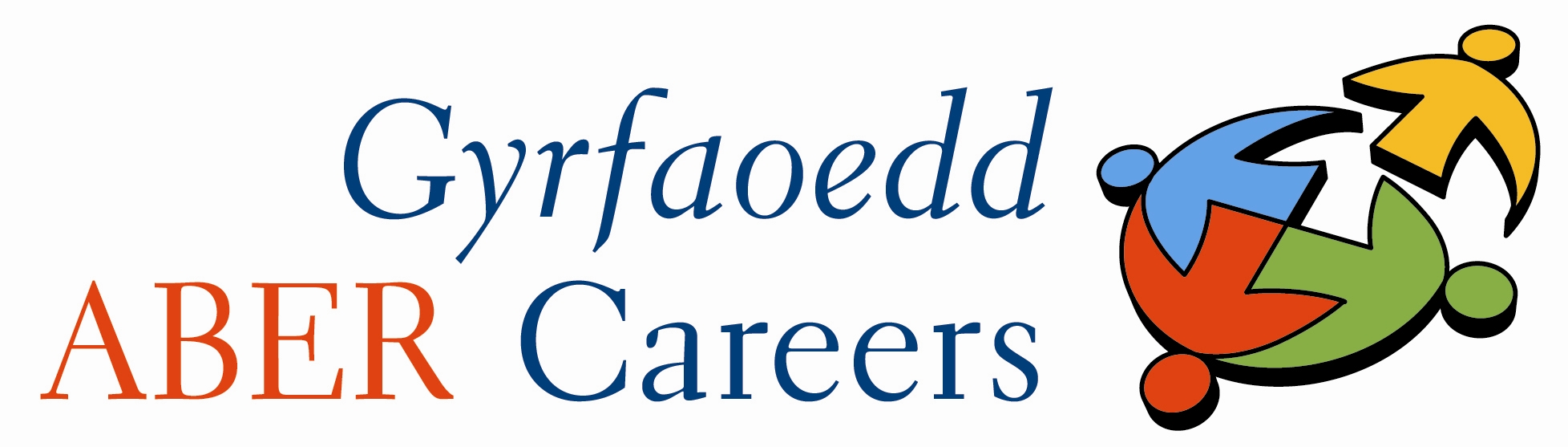 Industry Facts
1.5 million people work in IT & telecoms in the UK
1 in 20 of the entire workforce
59% in IT/telecoms specific industry  41% in IT roles in other sectors (i.e. retail/banking etc.)
38% ICT management or IT strategy/planning roles (rising!) 45% located in London or South East
Technology insights
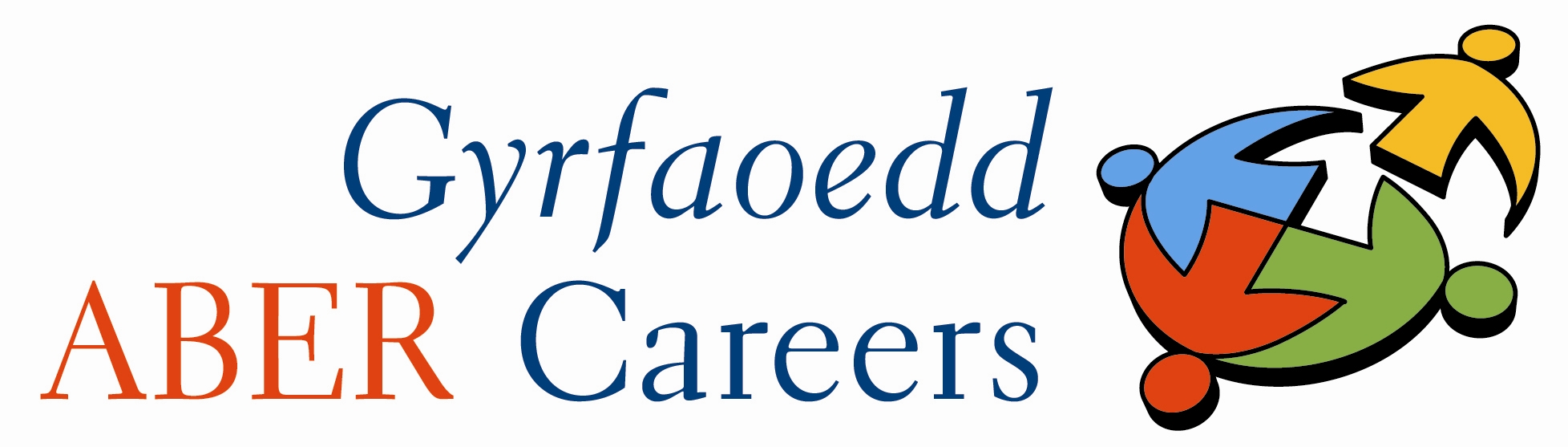 Skills employers need
Employers seek graduates with a genuine interest in IT.Candidates are often expected to have:

problem solving and analytical skills;
communication skills;
teamwork skills;
project management skills;
commercial awareness;
creativity;
innovation;
a willingness to update skills and keep up with technological advances.

For some roles, employers search for knowledge of specific programming languages and operating systems.
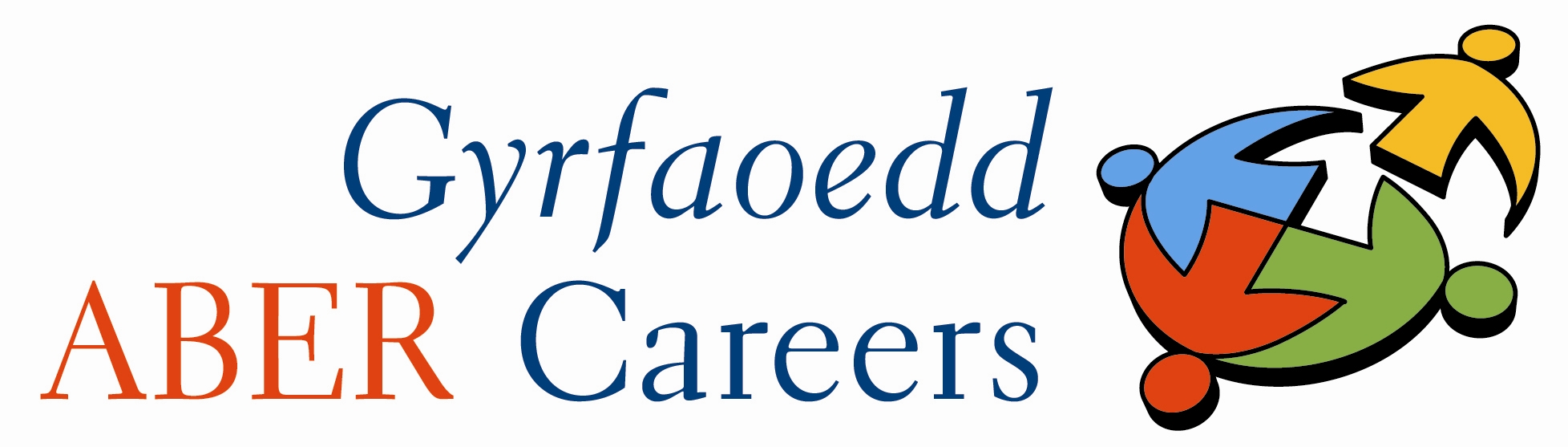 IT roles in non 									technical companies
Banking, Finance & Accountancy  
Energy & Utilities
Engineering
Management Consulting & Business
Manufacturing & Production 
Media
Public Sector & Defence 
Science
Teaching & Education
Transport & Logistics
Retail 
Higher education - http://www.jobs.ac.uk/
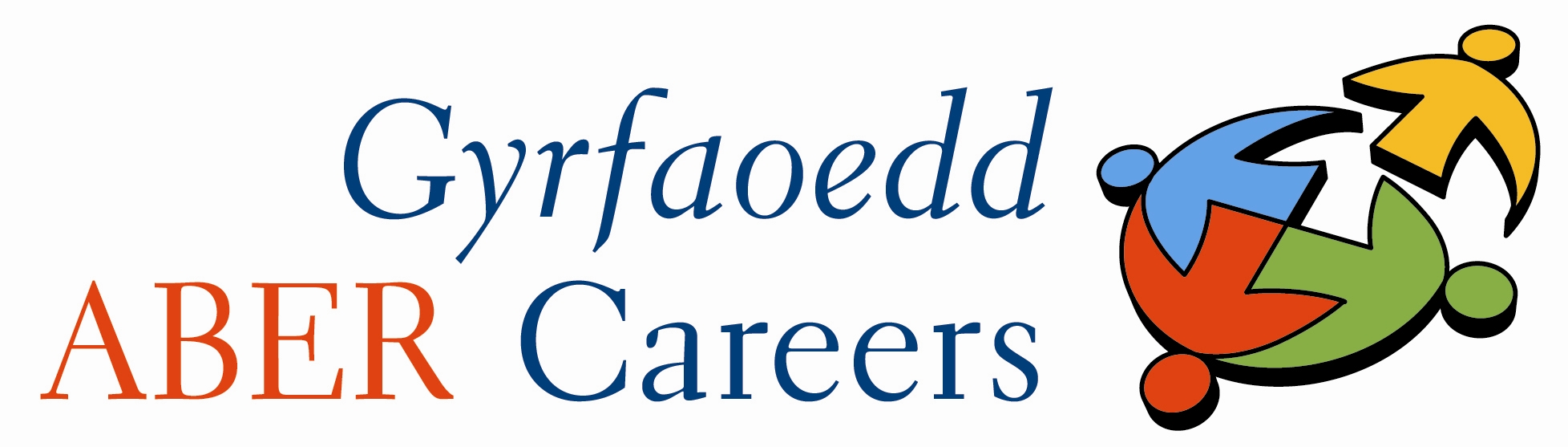 Different roles you could 								secure with your computer science degree…
Aeronautical Engineer
Air Traffic Controller
Archaeologist
Armed Forces Technical Officer
Automotive Engineer
Banker
Broadcast Engineer
Cartographer
Chartered Certified Accountant
Communications Engineer
Corporate Treasurer
Energy Engineer
Film/Video Editor
Financial Risk Analyst
Geographical Information Systems Officer 
Geophysical Data Processor
Graphic Designer
Hydrographic Surveyor
Information System Manager
Insurance Risk Surveyor
IT Sales Professional
Logistics & Distribution Manager
Manufacturing Systems Engineer
Oceanographer
Operational Researcher
Patent Examiner
Project Manager
Project Support Officer
Secondary School Teacher
Technical Author
Technical Sales Engineer
Telecommunications Engineer
Telecommunications Researcher
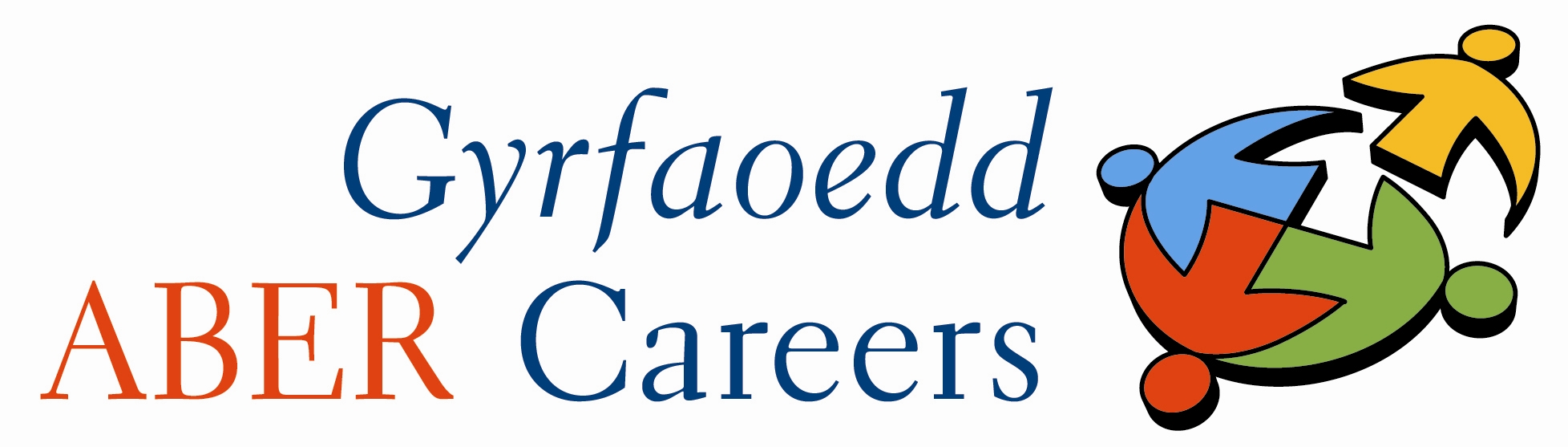 There are non tech roles 						in Tech companies
Operations
Sales
Marketing
Communications
Finance
Strategy
HR
http://www.prospects.ac.uk/information_technology_sector_overview.htm
https://en.wikipedia.org/wiki/List_of_the_largest_information_technology_companies
Business directory
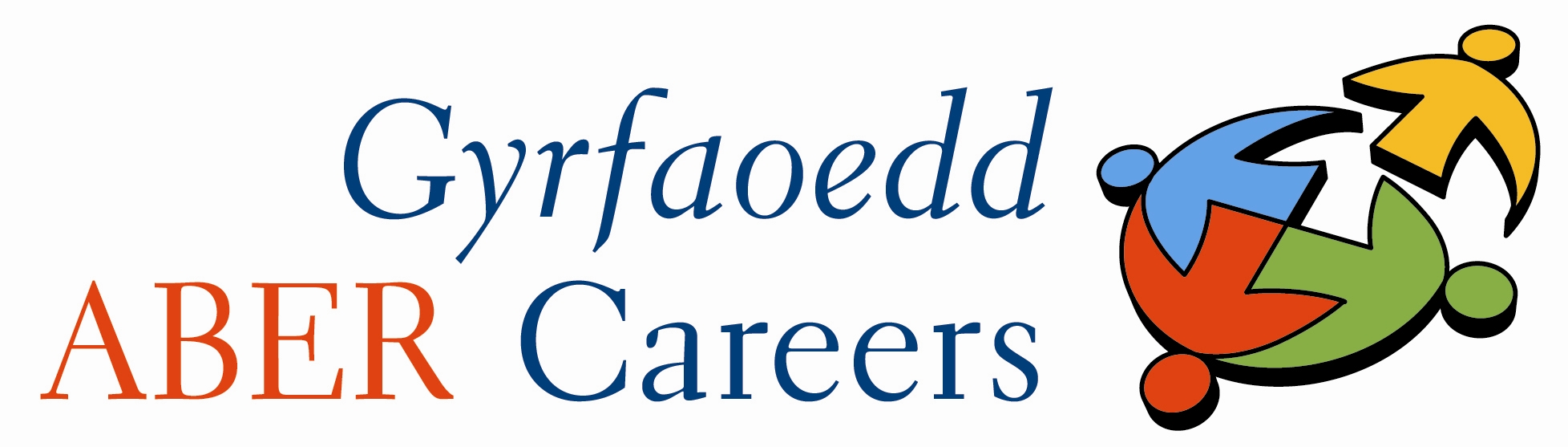 Generic graduate schemes
Long term employment contracts
Many open to all graduates
Find your footing in different areas without having to choose a specialty too early on. 
http://www.graduate-jobs.com/graduate-schemes/
http://www.prospects.ac.uk/graduate_job_search.htm 
Graduate schemes by sector
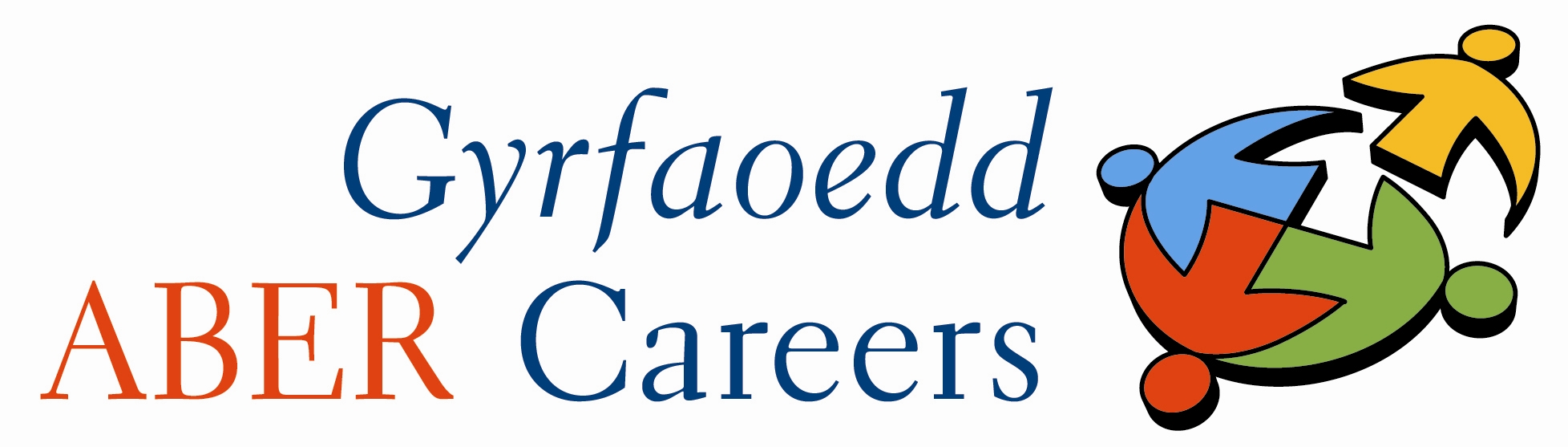 [Speaker Notes: http://www.graduate-jobs.com/graduate-schemes/]
Postgraduate study
Not always essential but could give you an edge
Will allow you to specialise
Necessary for an academic/research career
Search PG courses here
http://www.findamasters.com/ 
http://www.findaphd.com/
Or consider a conversion course i.e. 
Law (GDL)  http://jobs.thelawyer.com/jobs/information-technology/ 
PGCE
PGCE (Post 16)
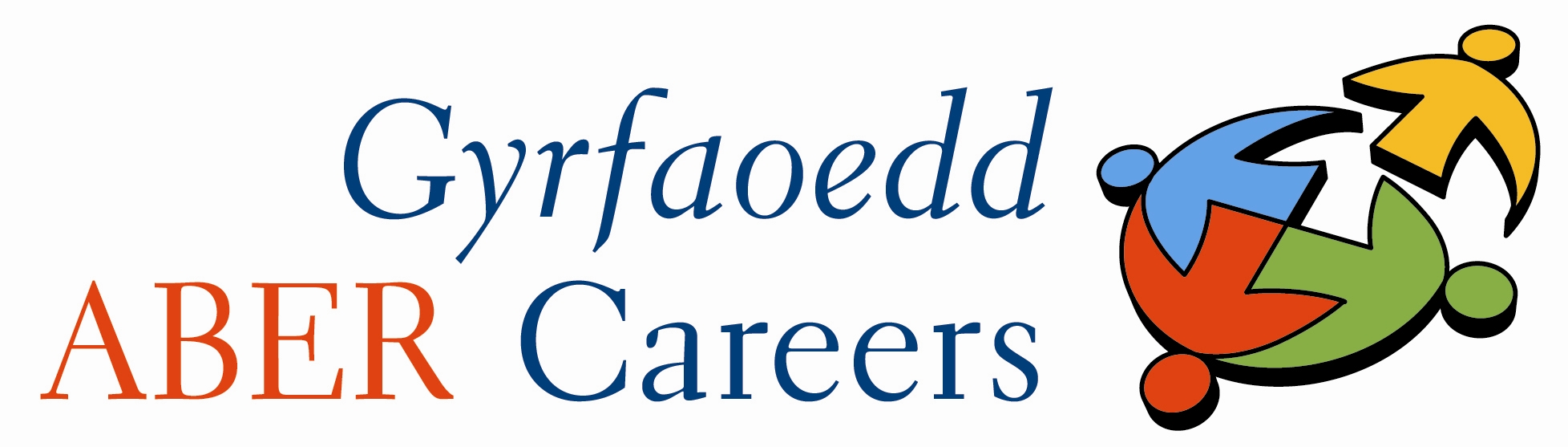 [Speaker Notes: Protection/access copy right IP advice on implications of new technologies https://www.linkedin.com/job/information-technology-lawyer-jobs/?country=gb]
Focus on teaching
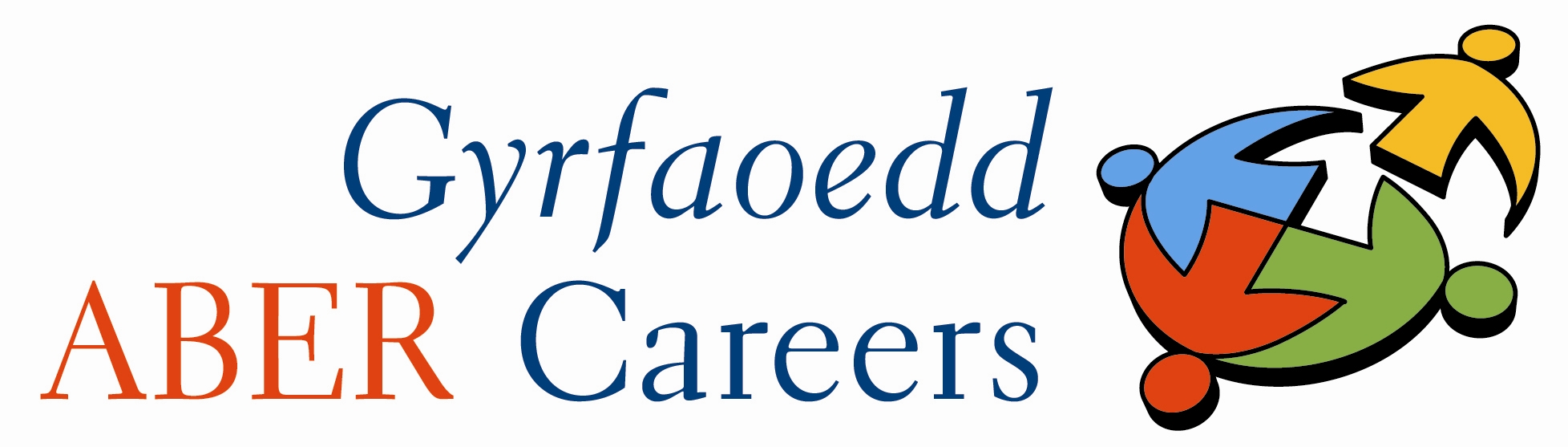 Let’s start with the 								incentives
https://www.ucas.com/ucas/teacher-training/finance-and-support
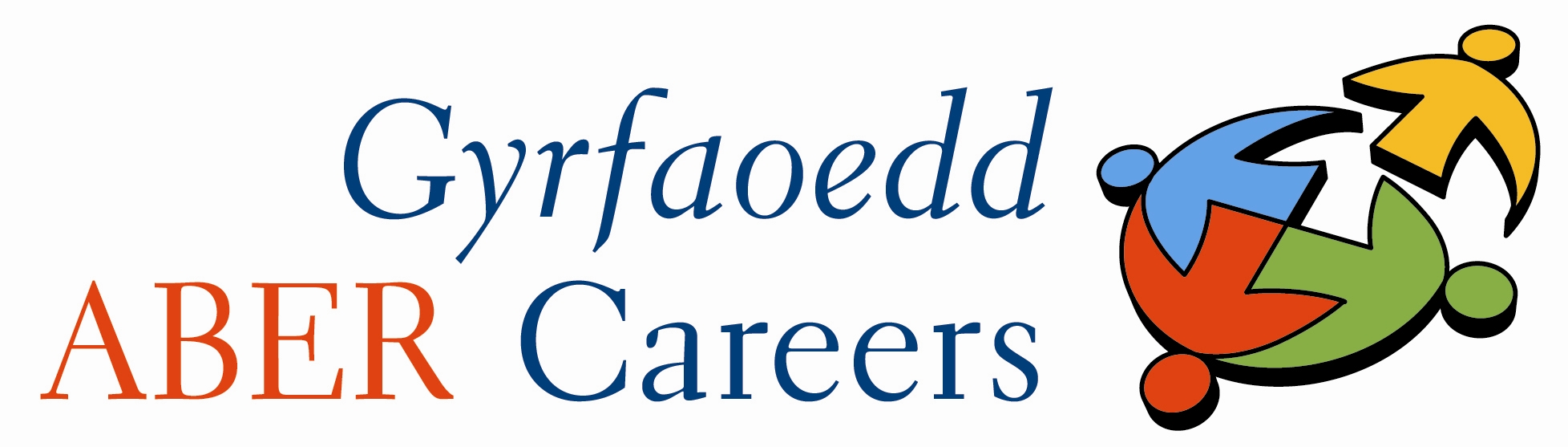 A little knowledge 								goes a long way!
Know the sector
Teaching and education sector insight

Know the role requirements
Secondary school teacher
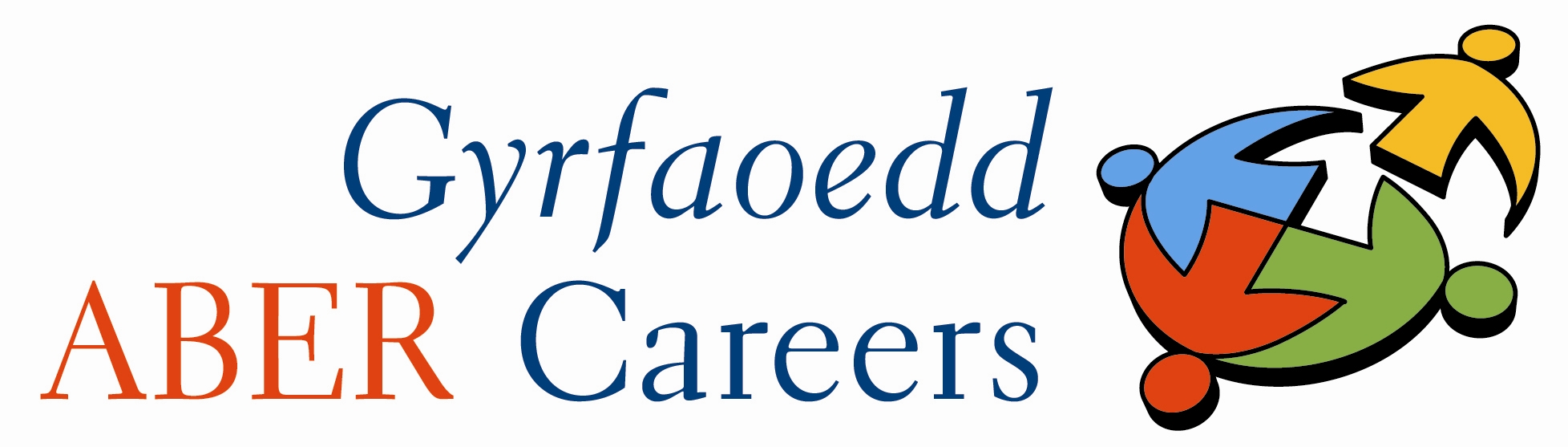 What route?									 (via UCAS system)
University-based Postgraduate or Professional Certificate in Education (PGCE)
University based for 1 year.  24 weeks on placement in at least two 	schools. Placements are arranged by the HEI with their partner 	schools.
School-centred initial teacher training (SCITT) (England only)
School Direct (England only)
More about school led training (be aware they often look for 3 years previous experience)
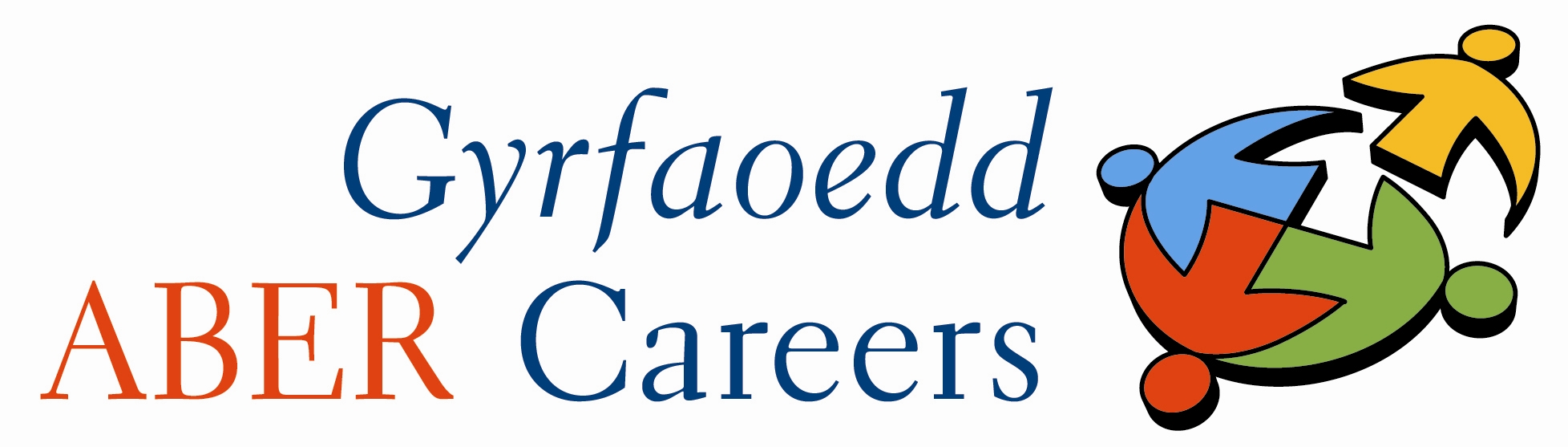 [Speaker Notes: PGDE in Scotland]
What route? 								     (via direct applications)
Teach First  – this programme is for high quality graduates with leadership potential to become inspirational leaders in low income communities. Following six weeks intensive training, you'll teach in a school for two years while working towards a PGCE.
Graduate Teacher Programme (GTP) in Wales – this gives you the chance to qualify as a teacher 'on the job'. You'll work as an unqualified teacher in a school while you train. Your programme will be individually designed to help you achieve QTS.
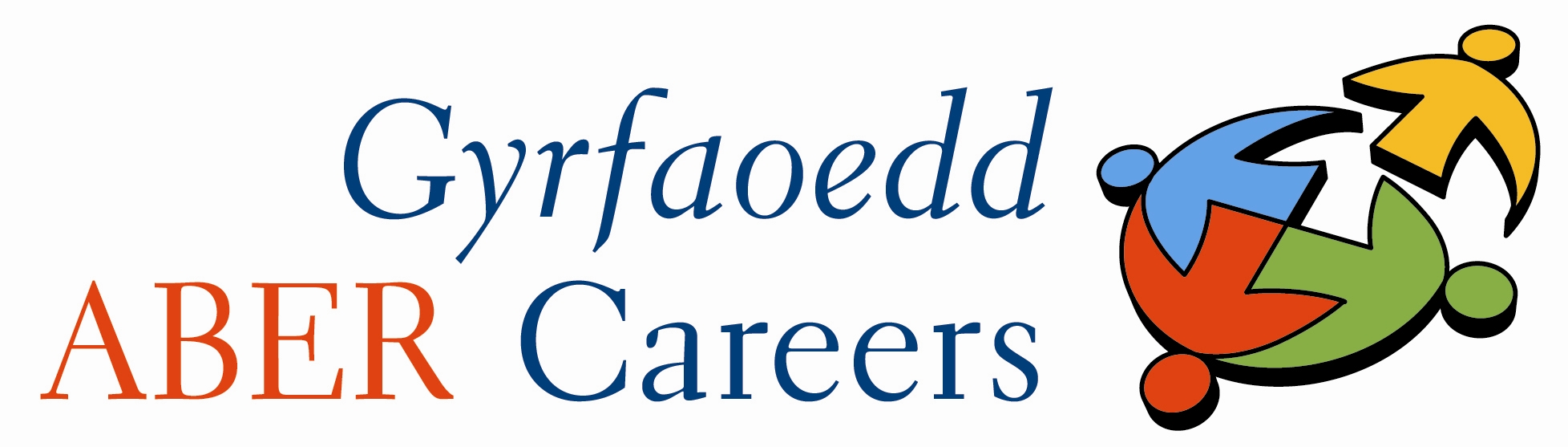 [Speaker Notes: In school –QTS standards – many to PGCE too]
Researchers in schools
Teacher training and professional development programme exclusive to researchers who have completed a doctorate
Train as a teacher, while retaining an academic profile.
Year 1 £19,000 funding and £11,000 shortage uplift = £30,000 rising to £36,600 Year 2  (more for London fringe)
One day a week to pursue own research
£1000 budget to support attending conferences etc.
10 weeks a year holiday
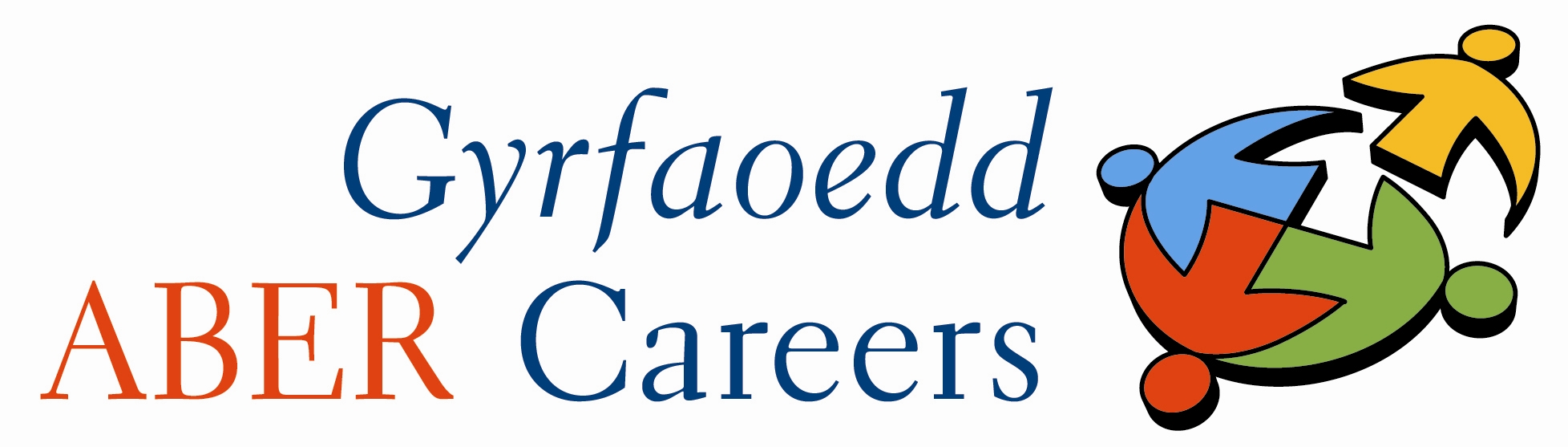 Get experienced!
Get some experience in the classroom for the age range you are interested in teaching - contact schools in your area to observe lessons.  
You may want to consider our Penglais School work experience 3 days (January 2016) or School Experience Programme
Build your experience with young people in general
Recognise the knowledge, experience and skills you have already!
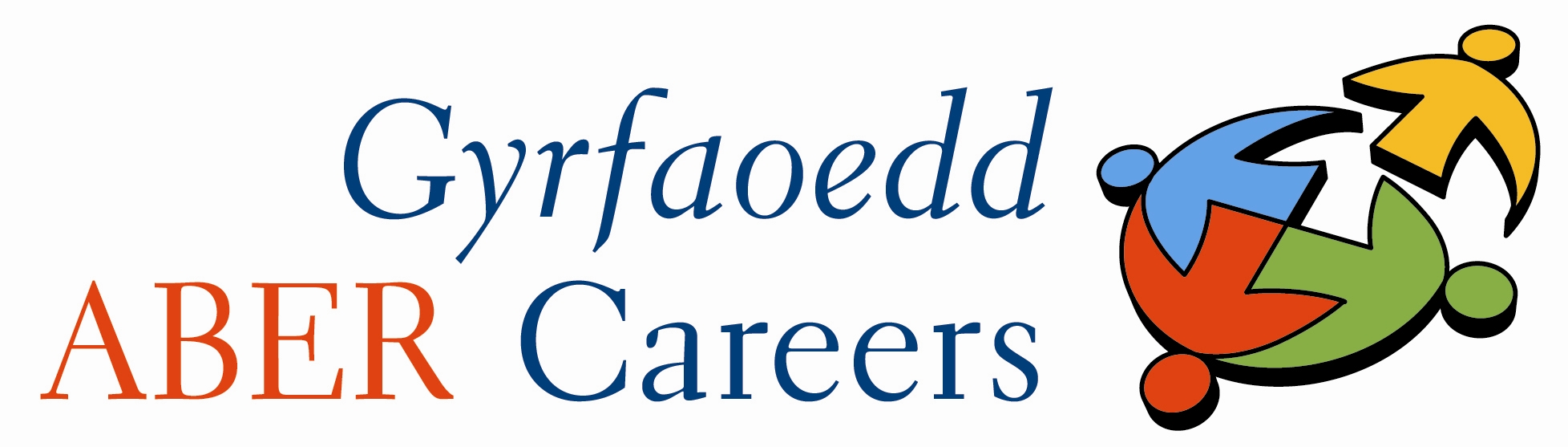 Requirements
A degree (subject specific for secondary)
GCSE English and Maths at grade C or above (or grade B if you're applying in Wales)
In England and Wales you'll also need to have passed the professional skills tests.
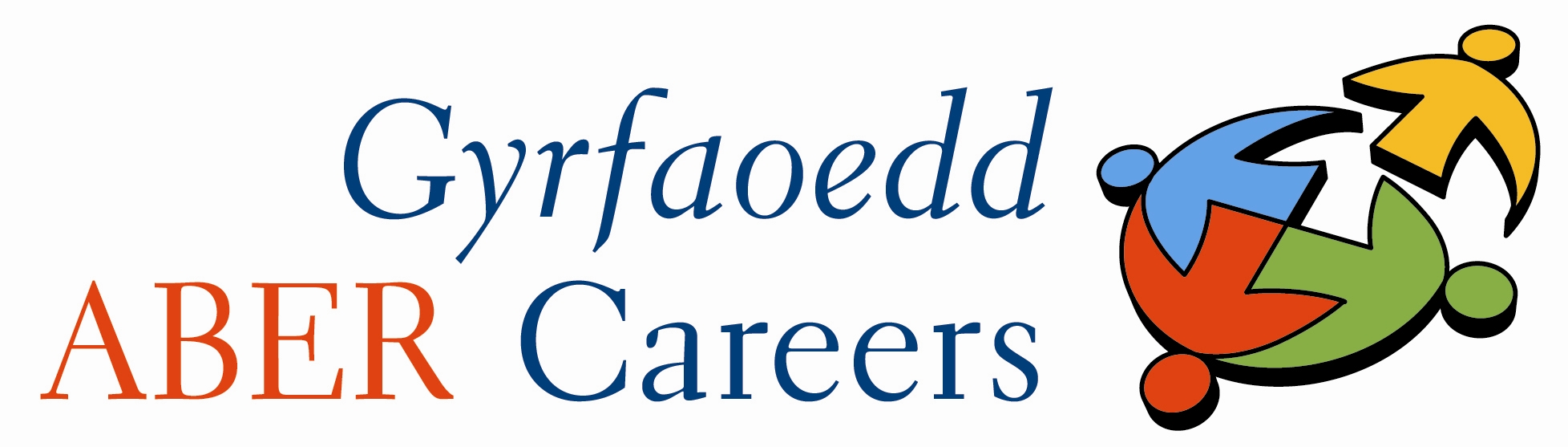 [Speaker Notes: In school –QTS standards – many to PGCE too]
Be ready for 27th Oct!
From 27th October, UCAS Teacher Training will accept 2016 admissions for:
University-based teacher training programmes such as the PGCE
School-centred initial teacher training (SCITT) programmes
School Direct and School Direct (salaried) training.
http://www.ucas.com/how-it-all-works/teacher-training
* The search tool will be open from 6th October
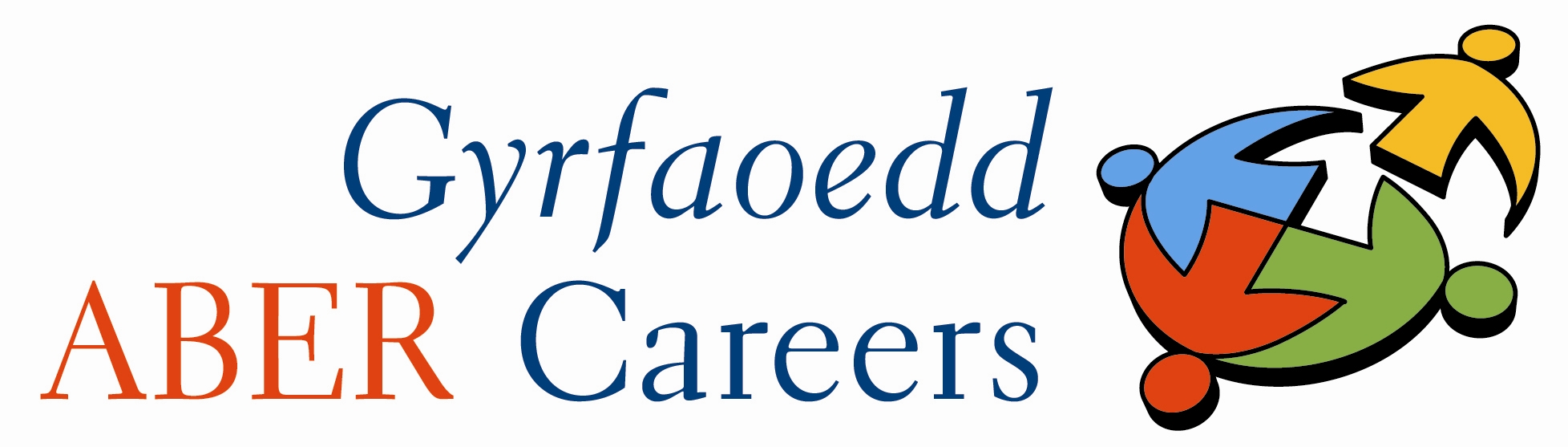 Application periods
Apply 1 – opens on 27th October 2015
 one application - three choices (can include any combination of training route, provider, subject or age group) 
Apply 2 – Open from 9th November 2015 
If unsuccessful in Apply 1. You make one application for one choice at a time until you are successful.

*You must have already been through Apply 1 to        then access Apply 2
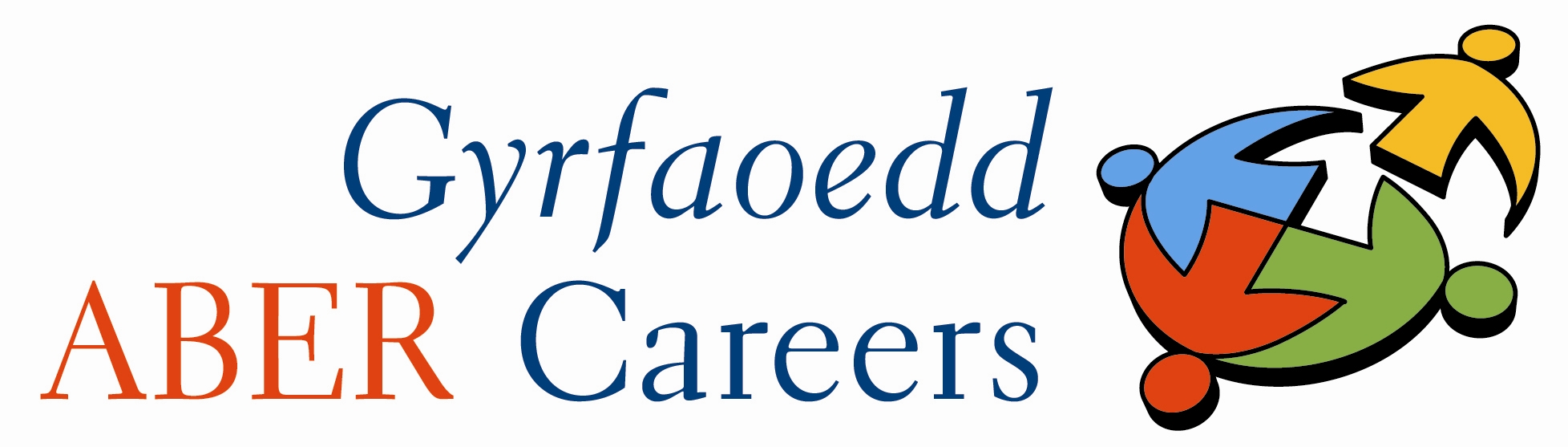 Following application 							for Apply 1
Applying
First you register to use Apply
Then you’ll get a personal ID.
*£23 one off charge  to cover administrative costs
Personal details
Additional information (national identity – ethnic origin)
Programme choices (Apply 1 or 2)
Education so far
School and work experience (facts more detail in personal statement)
Personal statement
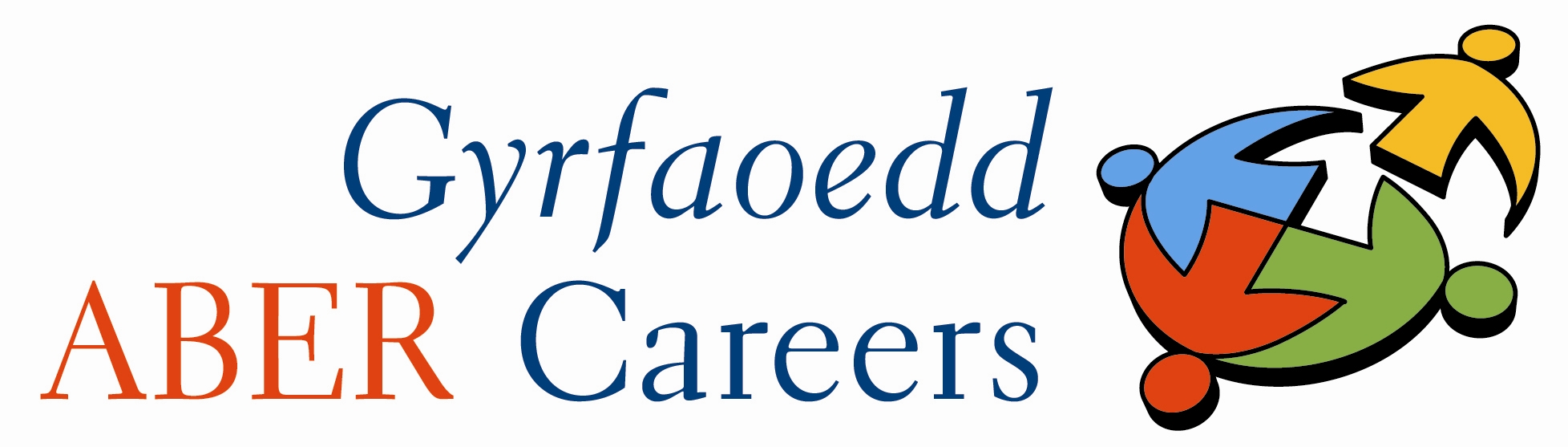 The personal statement
Only one PS for all choices in both Apply 1 & 2
4,000 characters or 47 lines of text (including spaces). 
Write in English (or Welsh if you’re applying to Welsh providers).
Get the grammar and punctuation right.
Write your statement first then copy and paste it into your application. 
*Bring in to ‘drop in’ checked by an adviser!
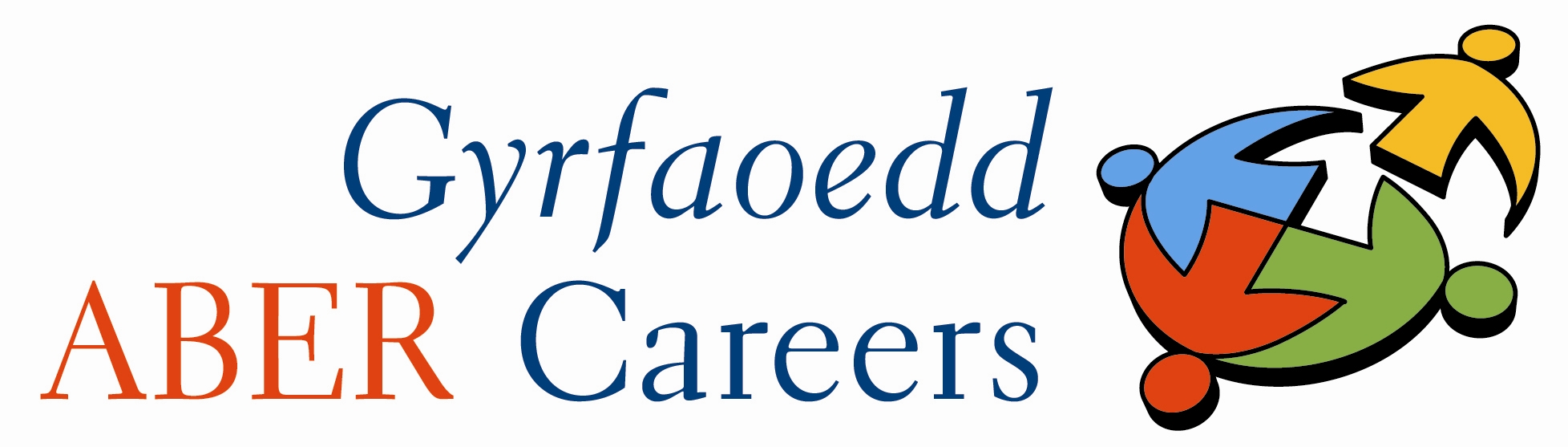 Include:
evidence that you understand the rewards and challenges of teaching
Show your passion, motivation and enthusiasm through:
your previous education and how you have benefitted from it
Your experience of teaching such as visits to schools, classroom observation or working as a teaching assistant
Your other work with young people such as helping with a youth club, working at a summer camp or running a sports team
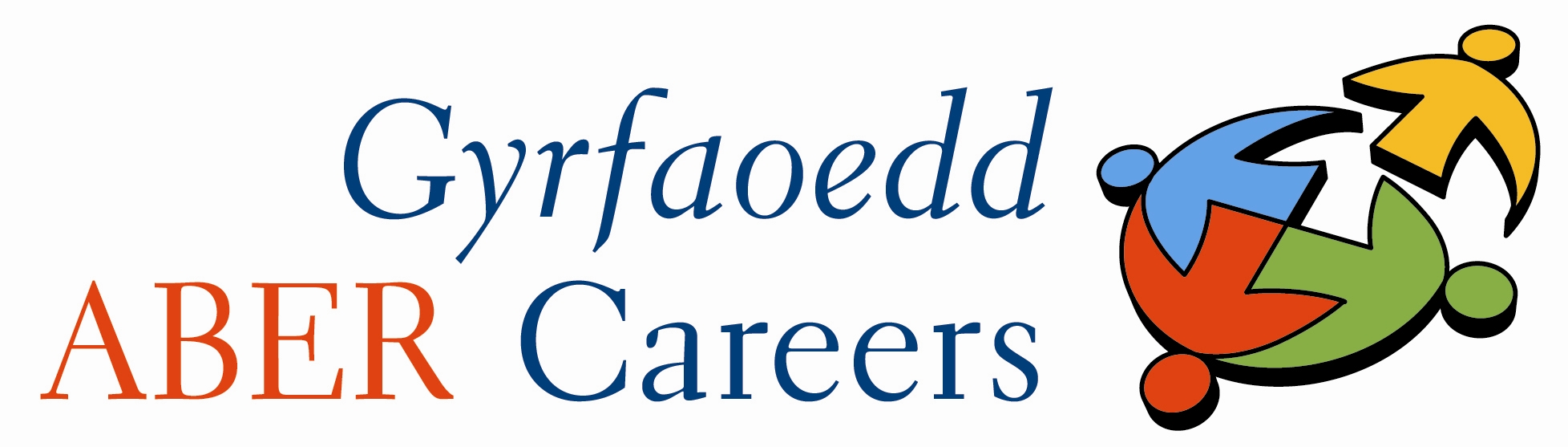 Referees
You will need to submit the names of two at the same time as you make your choices
One academic
One who knows you from related work and can comment on your character and potential as a teacher
*Remember to ask their permission!
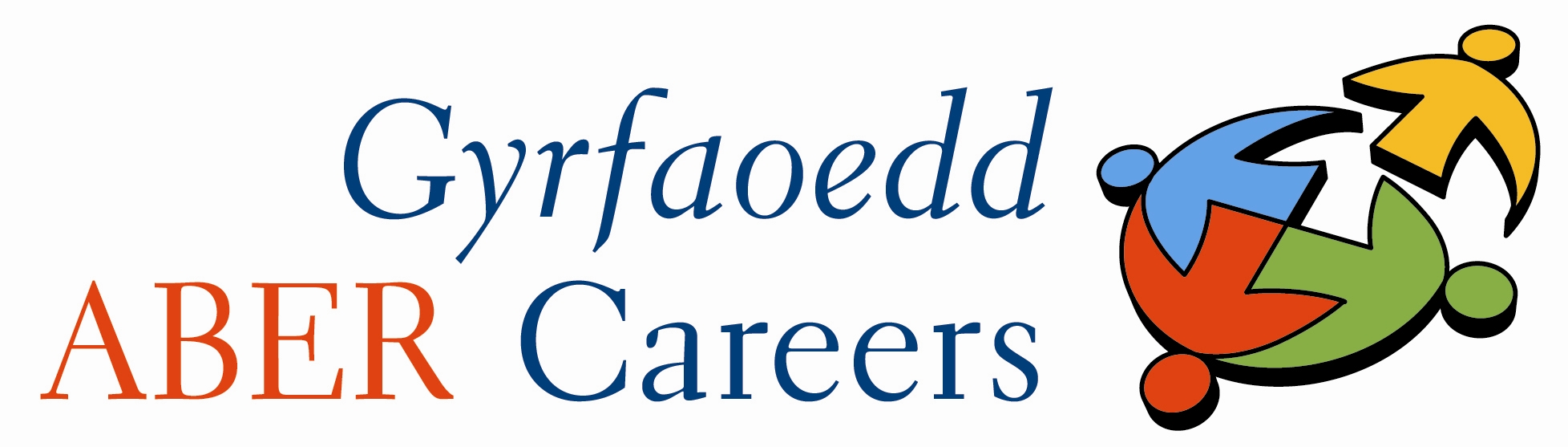 IMPACS Careers Fair
Wednesday 18th November 2015
Student’s Union Main Hall
11am – 3pm

Both PGCE team and Teach First will be present
Our services
Drop in – every week day, 10.30am  1pm            No need to book (CV checks, careers query etc.)
Departmental careers education through out the year!
Employer events
Work experience support, including AberForward our on campus internship scheme
One to one guidance appointments (bookable)
Comprehensive online careers resources
Vacancy database
Alumni Ementoring
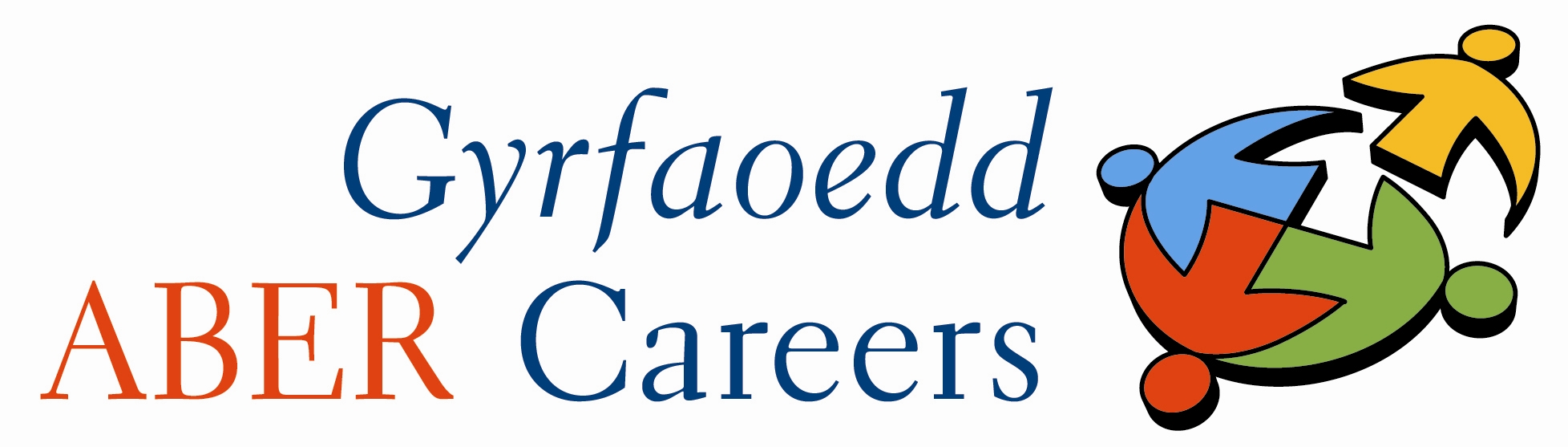 Contact us
Office: In the Students’ Union, next to the shop

 careers@aber.ac.uk

abercareers 

@abercareers

 01970 622378
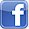 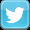